Vysoká škola technická a ekonomická v Českých Budějovicích
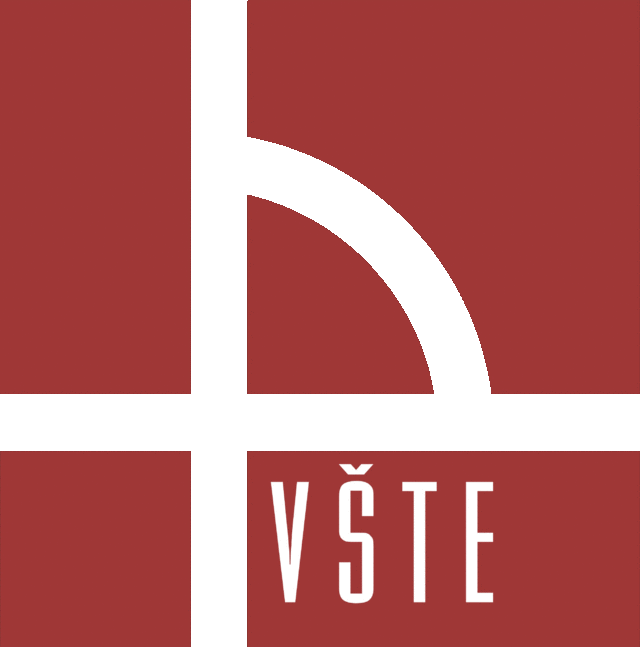 Výběr stavebních strojů pro konkrétní stavební práce
Autor práce: Jiří Vítek
Vedoucí práce: Ing. Terezie Vondráčková, Ph.D.
Oponent práce: prof. Ing. Věra Voštová, CSc. 	
						červen 2016
Cíl práce:
Cílem práce je navrhnout strojní sestavu pro konkrétní stavební práce. Na základě tohoto návrhu provést kvalifikovaný výběr daných stavebních strojů s využitím vlastního marketingového průzkumu.

V mém případě se jedná o strojní sestavu pro zakládání rodinného domu.
Technologický postup zakládání rodinného domu
Sejmutí ornice

Vyhloubení rýh na základové pasy 

Zhutnění podloží 

Zmonolitnění základové konstrukce
Odůvodnění výběru a popis strojní techniky
Dozer

Rýpadlo-nakladač

Vibrační deska

Autodomíchávač
Metodika práce
Sběr dat a následná analýza dat

Multikriteriální metoda

Vyhodnocení výsledků
Aplikační část
Tabulka Technicko-technologických kritérií potřebných rýpadlo-nakladač
Graf
Diskuse výsledků
Je rýpadlo-nakladač JCB opravdu  nejlepší?
Návrh opatření
Sběr potřebných dat pro práci


Dostupnost podkladů
Závěr
Cíl byl splněn 

Dozer Caterpillar D4K2

Rýpadlo-nakladač JCB 3CX EKO

Vibrační deska LUMAG RP-160 HP

Autodomíchávač MAN TGS 32.400 BB
Doplňující dotazy
Jaké údaje a informace bylo v rámci marketingového průzkumu nejtěžší získat a proč? 

 Jaké jsou výhody a nevýhody pásových a kolových podvozků u zemních strojů? Znáte nějaké další typy podvozků?

 Jak daleko budete odvážet ornici a vytěženou zeminu ze základů?
Děkuji za pozornost a přeji krásný zbytek dne